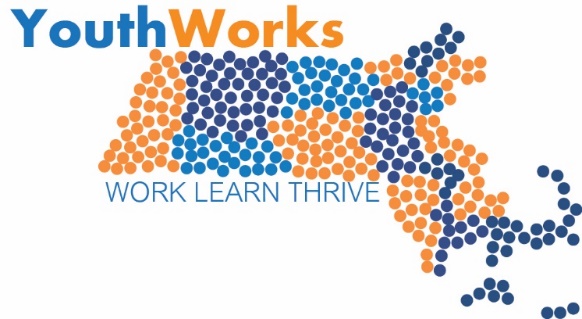 YouthWorks Summer 21Application Information SessionVia Zoom March 1st 
Need Technical Support? Send a private chat to Janel Granum or email signalsuccess@commcorp.org 

If you want to review the application materials go to: https://tinyurl.com/4j35nvrn  
Please Rename Yourself in Zoom with the following information:First Name and Initial of Last, Short Organization Name, PronounsExample: Jennifer A, CommCorp, she/her
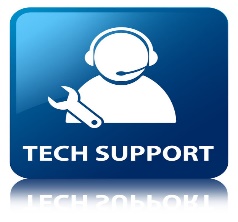 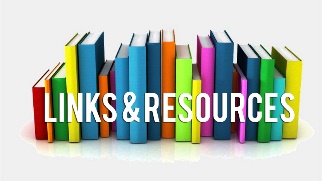 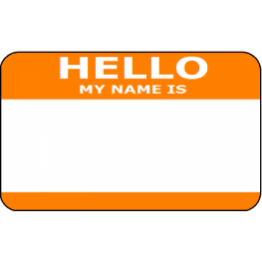 Format of the Webinar
Eligibility & Timeline
Overview of Key Policy Shifts
Closer Look at the Summer Funding opportunity
Q&A BREAK
Program Model and Collaborative Responsibilities
Important Planning Considerations 
Connection to Existing YR and YR 21-22
Q&A BREAK
A closer look at fiscal policies
Application Materials, TA and Process
Final Q&A BREAK
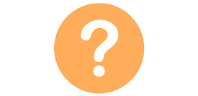 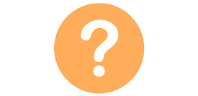 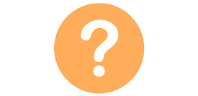 Eligibility & Timeline
In order to preserve continuity and maximize opportunities for lasting program improvements, the lead applicant must be same lead agency from 2020 Summer YouthWorks programming.
Timeline for Applying 
March 5, 2021 Online application portal opens and responses are reviewed as they are submitted.  
March 22, 2021 Last day to submit application.
Contract Timelines
Summer Contract
April 5, 2021- September 30, 2021
Key Program Dates
June 28th - Start of Statewide Program Offerings 
July 6-July 23-Career Pathway  Session 1
July 26- August 12-Career Pathway  Session 2
Week of August 9th- End of Statewide Program Offerings
August 16- August 26th - End-of-Summer Boot Camps (select Tier 2 and 3 youth only)
August 27th - Last day youth participants can work
Overview of Important Policies
At least 30% of participant slots per program must be virtual 
Career Pathway Trainings- are statewide and virtual only
Priority cities/removal of 20% cap on other communities
Peer leadership model is required
Admin rates, Private Sector Wage Match and staffing/administrative rates are all different
Summer Allocations
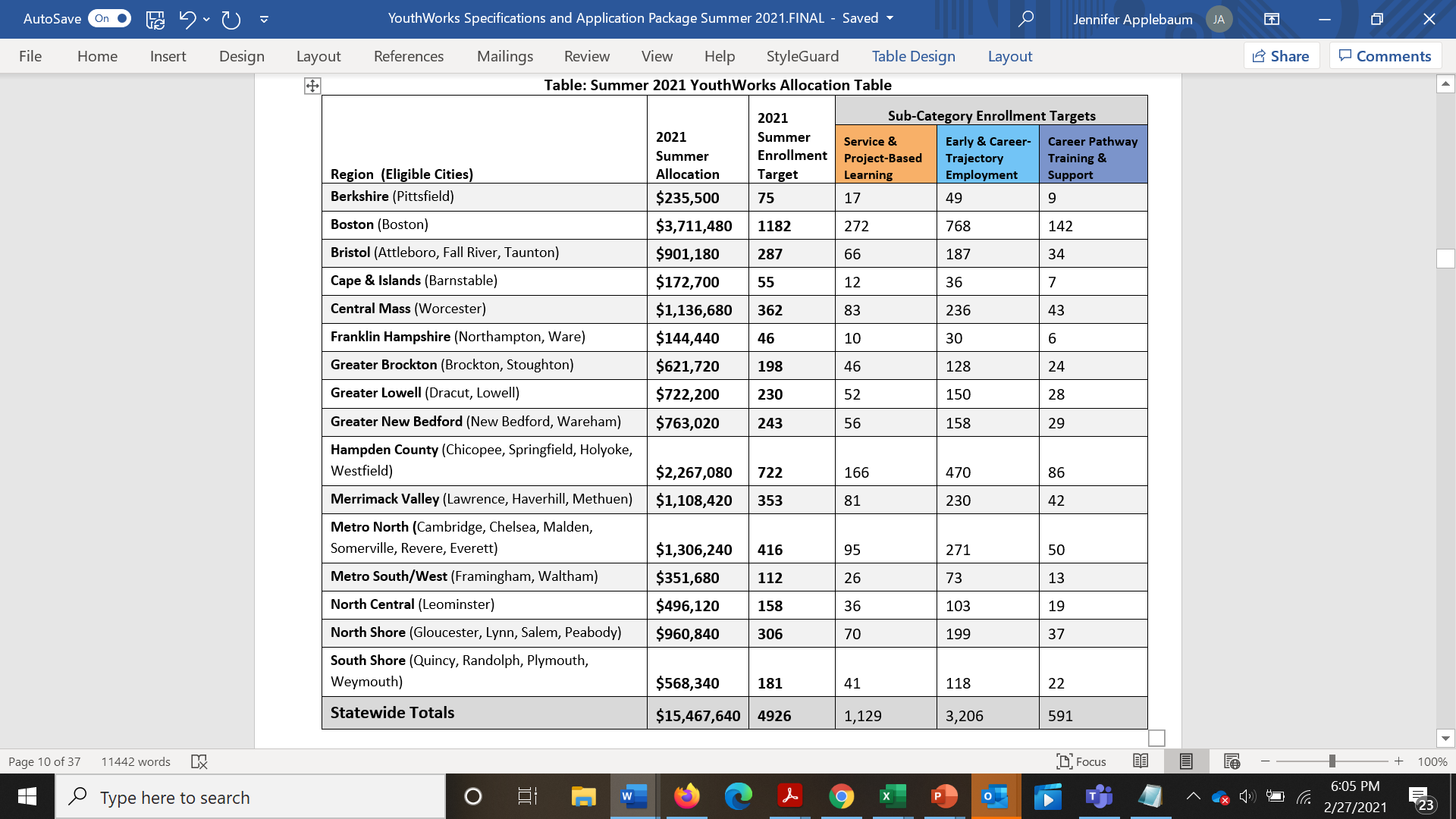 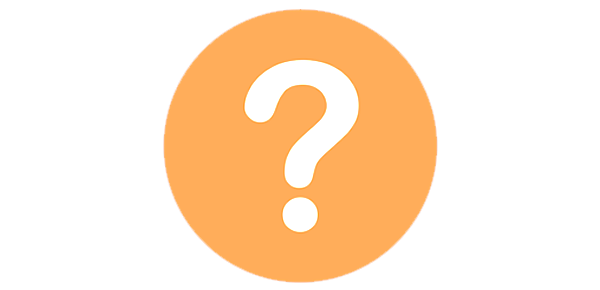 Questions/ Discussion Break
Program Modality Overview
See page 5
Required Programmatic Elements
Signal Success Career Readiness
Career Exploration
Case Management 
Interview Preparation and Personal Branding Coaching
Additional Programmatic Elements(All participants should participate in at least one and in alignment with Tiered Strategy)
Service-Based Learning
Subsidized Work Placements
Sector-Aligned Project-Based Learning
Micro Career Pathway Courses
Changes to Programmatic Elements
Signal Success Career Readiness:

Will move to a youth professional development series model
Participants will attend two 90-minute youth workshops
Spend at least 10 hours on self-paced Signal Success
Fulfill remaining 2 hours through interview preparation
Changes to Programmatic Elements
Career Chats will be part of the Lunch and Learn Power Hours:

Consistent programming Monday-Thursday 11-1
Mix of Career Chats, Interview and Personal Branding support, and Self care (yoga, meditation, etc.)
Changes to Programmatic Elements
Project Based-Learning will be focused around four topics: 
Producing a Pro Social Media Plan to Help Where It’s Needed Most
Cultivating and Sharing Self-care and Wellness Practices That Work 
Making an Impact through Entrepreneurship, Advocacy and Corporate Responsibility
Developing Classroom Art, Literature or Curriculum to Support Positive Outcomes for Younger Learners
Changes to Programmatic Elements
Business Skills
Data Analysis
Digital Marketing
Digital Office Skills
Entrepreneurship
Information Technology
Introduction to Google IT Support Professional Certificate
Introduction to Healthcare
Project and Process Management
Teaching Strategies for Younger Students (K-5)
Teaching Strategies for Adolescents (6-12)
Visual and Media Design
Web Design
Grantee/ local program responsibilities versus CommCorp Supports
See page 6 & 7
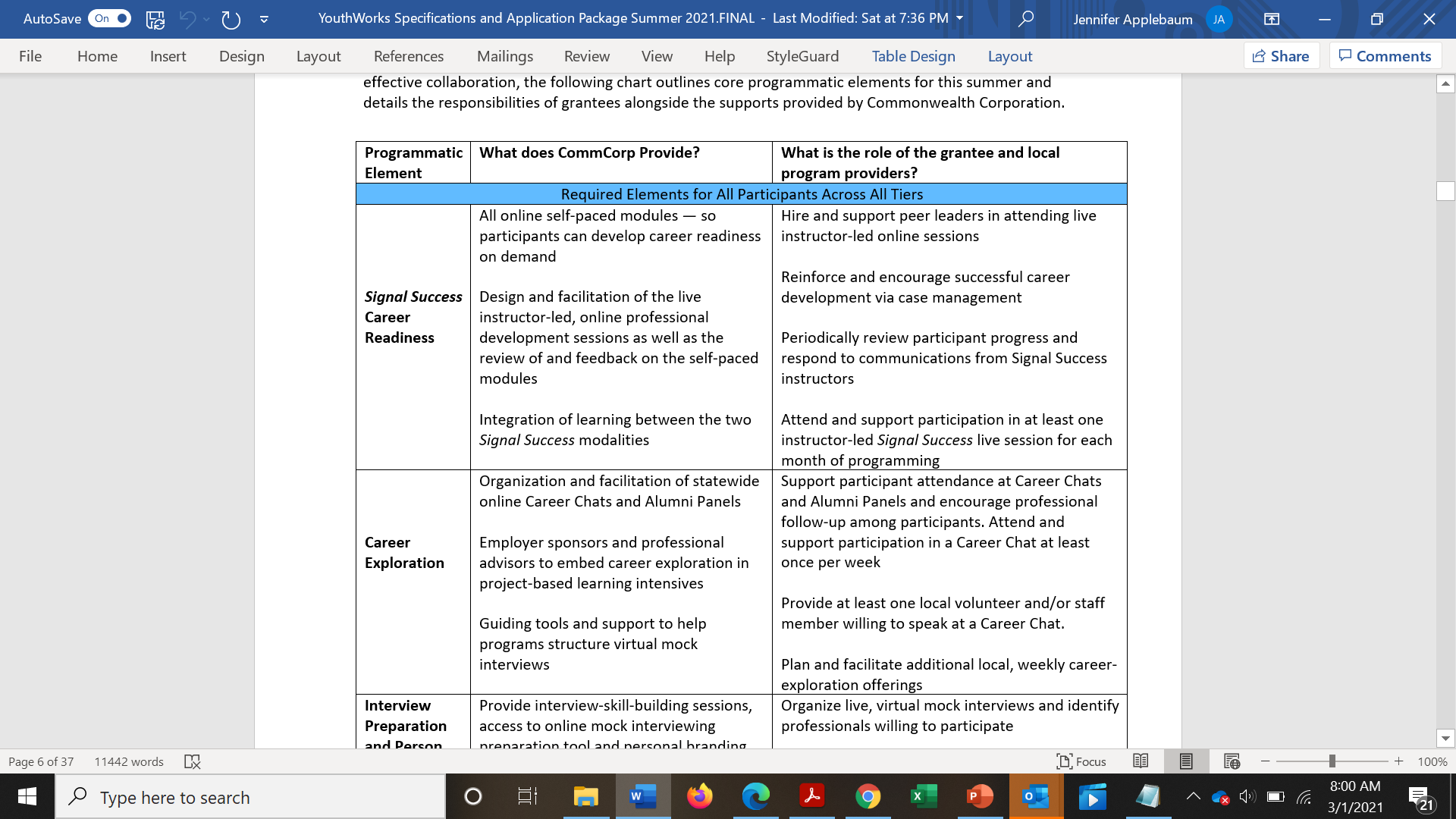 See page 13
The Role of Peer Leaders
Provide opportunities to: 
practice leadership and project management skills
serve as near peer mentors to younger participants
All programs must recruit and support peer leaders (recommended ratios vary by program size- 1:12 – 1:30) 
Peer Leaders:
support some implementation tasks WHILE
benefiting from the learning components of the program
[Speaker Notes: Programs may elect to pay peer leaders a higher wage and should include this information in their budget narrative.]
Wages, Stipends & Incentives
When should you use a wage versus a stipend?











Gift cards or other financial incentives (such as bonuses) for youth are permissible to a maximum of $250 per youth for the duration of the grant period as long as they are tied to program milestones and do not occur in any single increment greater than $100.
[Speaker Notes: All program hours must be supported by a wage and/or stipend, and successful program participation and completion should be supported by strategic incentives. Wages and stipends must be equal to or greater than the MA minimum wage of $13.50 in 2021.]
Continued Focus on Data and Outcomes
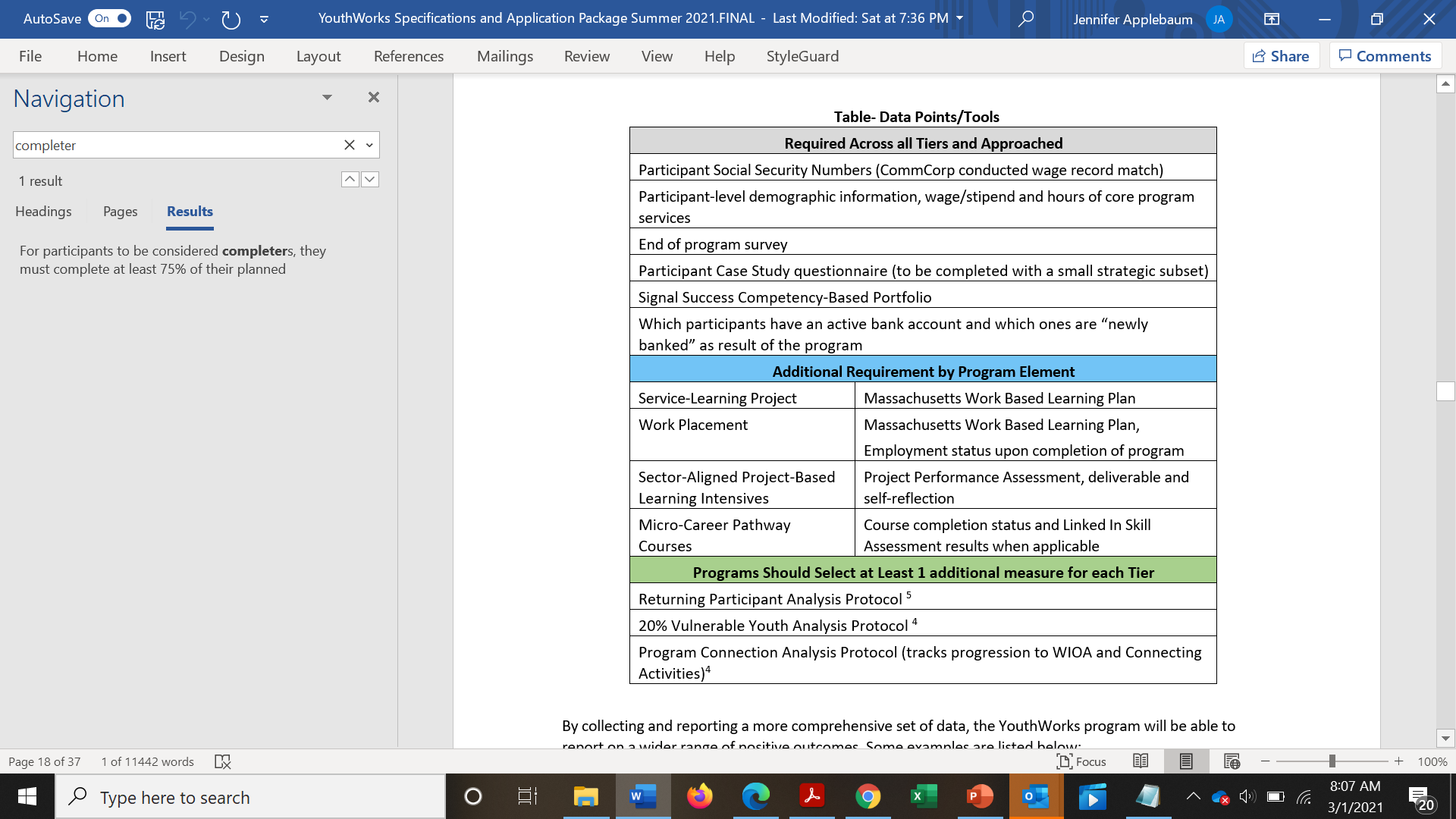 [Speaker Notes: For participants to be considered completers, they must complete at least 75% of their planned programmatic hours.  Program plans can range from as little as 60 hours to as many as 220 hours.]
Important Planning Considerations
Budget Planning Considerations
Average per participant cost of $3,140
But the cost per is likely to vary based on tier and program model approach.
Connections to Year-Round Programs
Contract overlap- can work with higher needs participants in a continuous manner
Next YW YR- likely to be allocation-based too
YR 21-22 will offer some statewide career pathway training that will build off micro courses
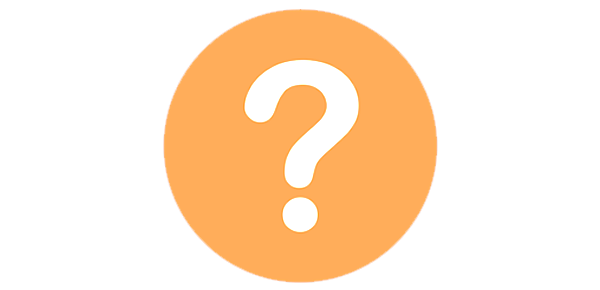 Questions/ Discussion Break
Closer Look at Fiscal Policies
Across the full budget of the grant at least 60% of overall funding must be spent on youth wages, stipends and support services
Please note: 
Grantees are not responsible for additional tuition fees associated with career pathway courses
Grantees do not need to budget staff time for the full delivery and oversight of Signal Success.
Indirect or administrative rate is:
Up to 10% for awards $400K and lower
Up to 8% for awards above $400K
Closer Look at Fiscal Policies
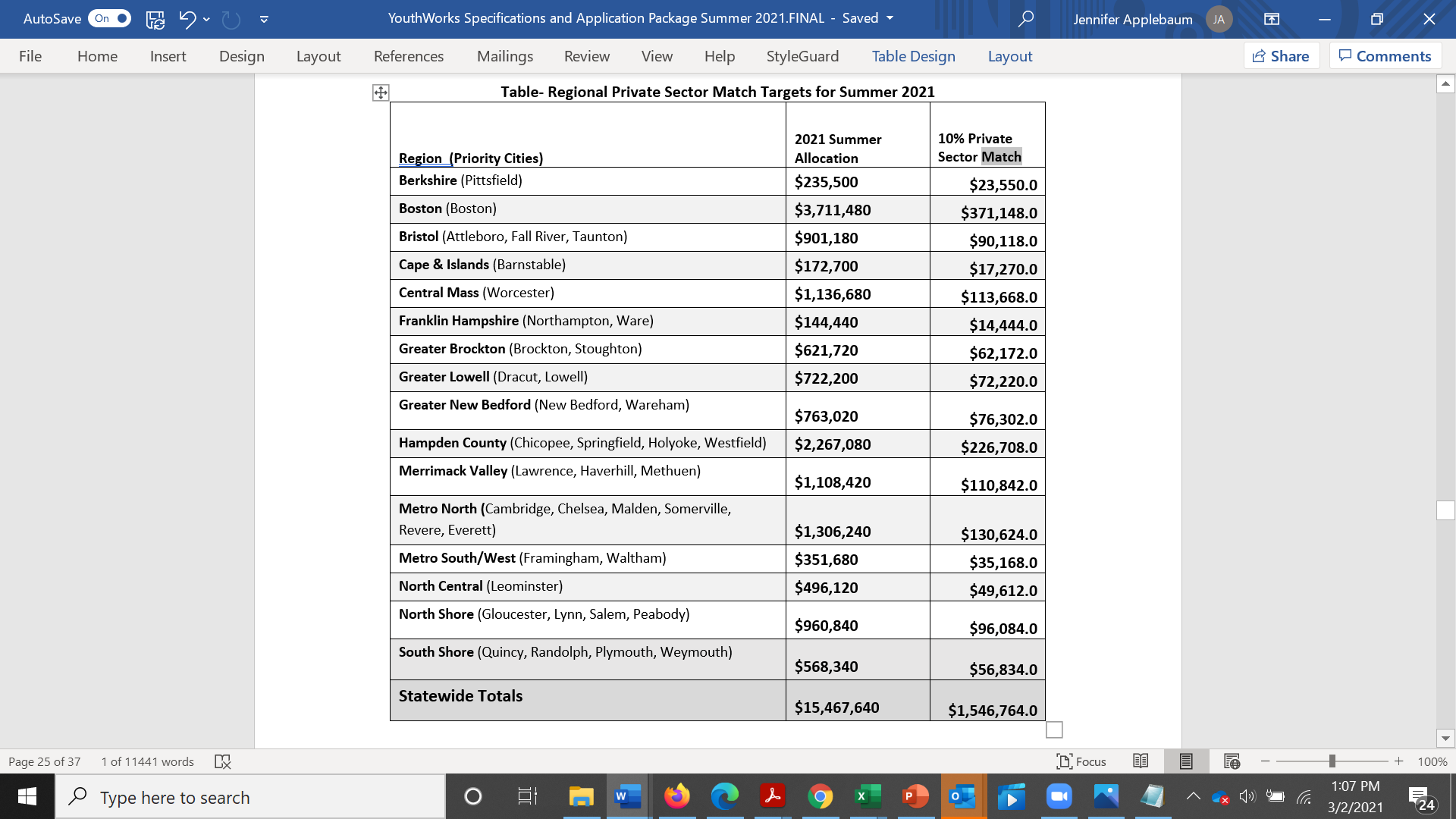 Technical Assistance
Consistent participation in statewide, regional and local technical assistance is a requirement of the YouthWorks grant. 
Group-based trainings for staff in late-April through mid-June and peer leaders in June and July 2021
Statewide technical assistance convenings in April and October 2021 
Biweekly regional small group technical assistance Zoom meetings mid-June through mid-August. 
Biweekly professional learning community meetings during the summer to support effective Project-Based Learning 
Individualized technical assistance via meetings and calls will support grantees in effective program design, implementation and assessment.
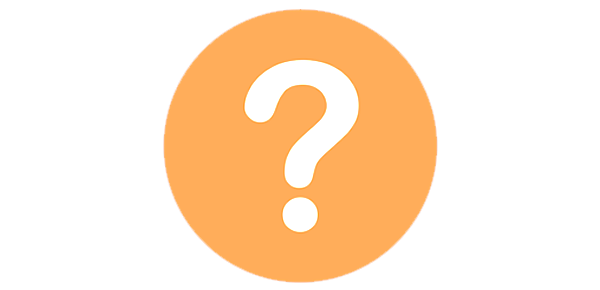 Final Q & APlease note a written copy of all questions and answers will be posted to the website at the end of the week and sent out to the webinar participants.